Observing Lense-Thirring Precession in Tidal Disruption Flares
Nick Stone – 6/27/12
In collaboration with Avi Loeb
Harvard University Astronomy Department
arXiv:1109.6660, PRL 108, 6, 061302
Outline
Quick tidal disruption event (TDE) review

Tilted accretion disks

Lense-Thirring precession of TDE disks:
Direct
Indirect

Observational implications

First application (Swift 1644) – flare constrains combination of:
Disruption parameters
BH spin
Jet physics questions
Tidal Disruption of Stars
In galactic nuclei, stars follow near-Keplerian orbits around supermassive black hole (SMBH)
Low-angular momentum orbits pass within the tidal radius
Tidal work on star exceeds its self-gravity, destroys it
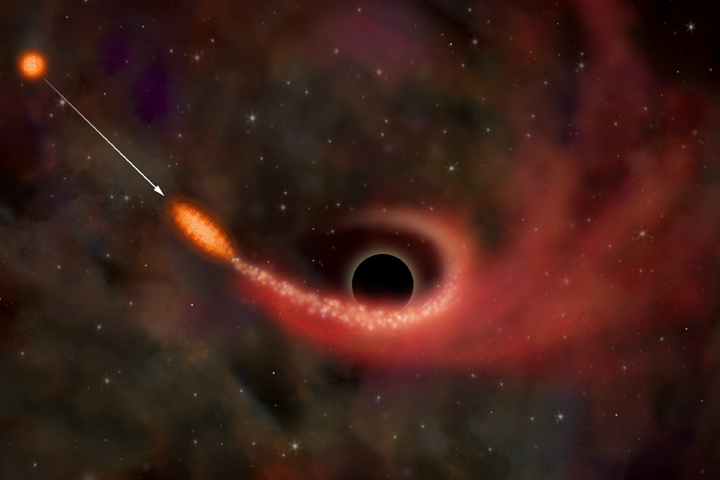 (Wikimedia Commons)
Tidal Disruption Rates
In normal galaxies, rate set by relaxational processes
~10-5 stars/yr, but enhanced by:
Nuclear triaxiality
Massive perturbers
In galaxy mergers, rate enhanced up to ~10-1 stars/yr by:
SMBH binaries
Gravitational wave recoil
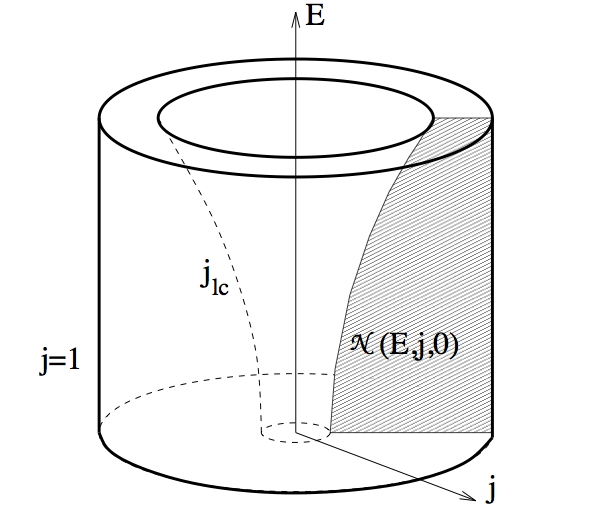 (Merritt & Milosavljevic 2003)
Lense-Thirring Precession
Gravitomagnetic dragging of inertial frames
Generic to rotating spacetimes
Goes as 1/r3 in Kerr
Differentially precessing mass annuli
Thin disks: competition between differential Ωprec and shear viscosity aligns inner disk (Bardeen-Petterson)
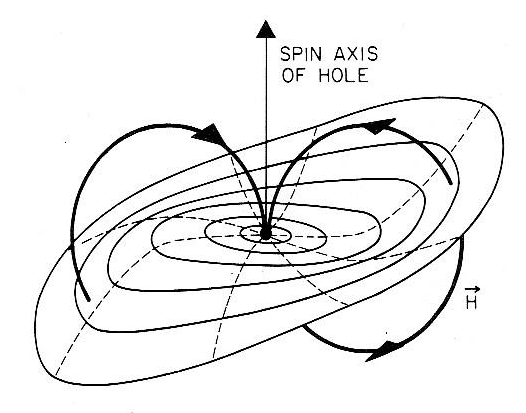 (Gravity Probe B website)
Torquing Thick Disks
Thick disks torqued off-axis precess like solid body rotators
Specifically, H/r>α
Seen in various tilted disks:
Protoplanetary (Papaloizou & Terquem 1994, Larwood+ 1996)
SMBH (Fragile+ 2007, 2008)
Open question: where does jet point?	
JBH?
Ldisk?
Component of B-field geometry?
t=50torb
t=10torb
(Fragile+ 2008)
t=0
t=300
(Larwood+ 1996)
Direct Disk Precession
Periodic, with         tprec=2πsin(β)(J/τ)
Model valid for tcirc<t<tthin
For solar type stars, valid for ~1 yr after disruption
For density profiles of the form                       ,
tthin~tEdd
tcirc α tfall
Differential Stream Precession
Nonperiodic effect
Generally subdominant
Maximized for MBH<106M, Rp=RISCO
Maximum rates of  dLdisk/dt~0.1°/min occur at t~tfall
ΔφLT~10ΔφQuad
Observational Implications
Quasi-periodic modulation of disk lightcurve detectable through Fourier analysis
Possible “blinking” if it becomes edge-on: ~101-2 drop in luminosity, reddening
If jets align with Ldisk:
Direct precession of disk will drag jets across line of sight periodically
DSP could create rapid high-energy transient (fake GRB?)
Strong constraints can be placed on {aBH, β} if {θjet, MBH} independently estimated
Swift J164449.3+573451
Discovered as long GRB by Swift on 3/28/11
MBH~106M, but LX~1047 erg/s
Eddington & rate arguments-> θjet~10-1.5
(Levan+ 2011)
Constraining SW1644+57
We constrain a combination of {aBH, β, jet alignment hypotheses}
Constraining SW1644+57 (Updated)
We constrain a combination of {aBH, β, jet alignment hypotheses}
Conclusions
For SW1644+57, trichotomy: at least one of the following statements is true
The SMBH is near-Schwarzschild (aBH<10-2)
The pre-disruption stellar orbit was in the SMBH equatorial plane to within Δθ~θjet
In this event, the jet did not align with Ldisk
Observation of TDE jets offers unique laboratory for probing accretion physics
Even absent jets, modulations in TDE lightcurve can constrain SMBH spin
Bonus: Possible Detection of Jet Precession?
Saxton+ 2012 claim detection of periodic signal in Swift 1644
“Jet precession+nutation”
Somewhat ambiguous signal
Much variability unexplained
Possible interpretation:
Precessing jet from disk almost in BH equatorial plane
Unlikely, unless jet formation inhibited for significantly inclined disks
(Saxton+ 2012)
Questions?
Observational History
About ~10 strong candidates
Most UV/X-ray
Some optical



Upcoming time domain surveys expected to see ~10s-1000s/yr
LSST particularly promising
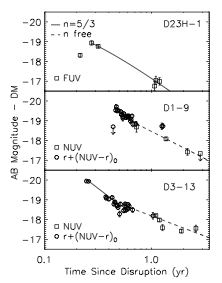 (Gezari+ 2008)
Tidal Disruption Physics
Tidal radius: 

Spread in debris energy: 

Return time for most tightly bound debris:



Lightcurve often assumed to follow: 

Disk SED multicolor blackbody, peaked in UV/soft X-ray
Tidal Disruption Physics – Open Questions
1st order analytic picture confirmed by numerical hydro
Super-Eddington phase uncertain
Outflow?
PRad-supported envelope?
Disk formation time uncertain
Tcirc~norbTfall
Rate ~10-4-10-6/yr
Jets?
(Evans & Kochanek 1989)
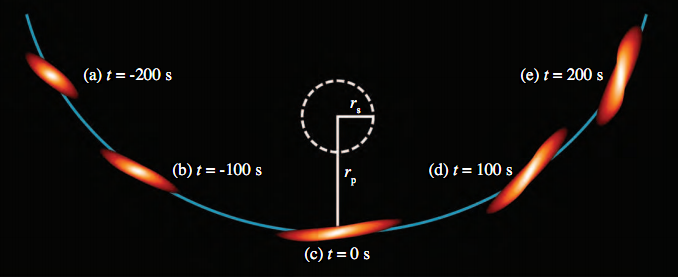 (Guillochon+ 2009)
Tilted Accretion Flows
(Gravity Probe B website)
Tilted disks -> Lense-Thirring torques
In thin disk limit (H/R << α), Bardeen-Petterson effect -> warps in disk
GRMHD: for H/R~α or larger, disk precesses as solid body rotator
Open question: where does jet point?	
JBH?
Ldisk?
Component of B-field geometry?
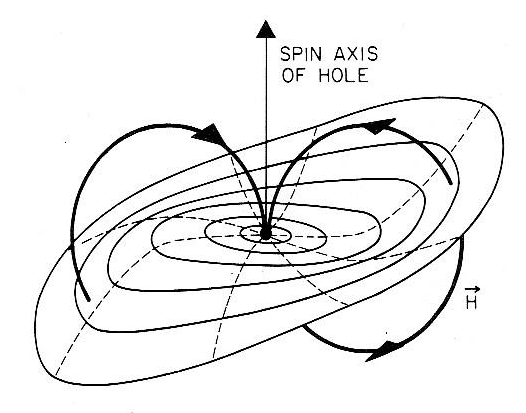